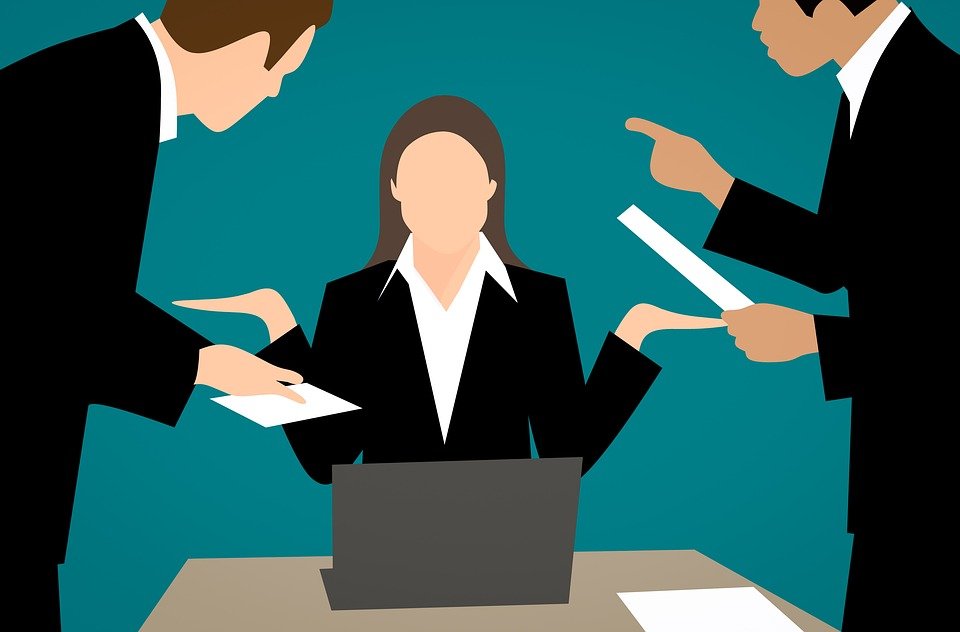 4.klase Tēma: Konfliktu risināšana3. nodarbība: Mediatori
Tikumiskās audzināšanas programma «e-TAP»
Attēls: pixabay.com
Pēdējais citrons
Bija vēls piektdienas vakars, un plauktā bija palicis pēdējais citrons. Pēkšņi izstiepās divas rokas, lai to paņemtu – divas neapmierinātas sievietes skatījās viena uz otru. Viņas atnāca pēc citrona tieši viena laikā, tāpēc vienīgais godīgs risinājums bija katrai saņemt pusi no tā. 

Pirmā kundze paņēma pusi mājās un izspieda sulu, lai pievienotu to pankūkām. Pārējo viņa izmeta, nokaitināta, ka sulas patiesībā bija par maz. 

Otrā sieviete sarīvēja citrona mizu, lai pievienotu to kūkai. Viņai uznāca dusmas, jo mizas bija par maz. Pārējo viņa izmeta.
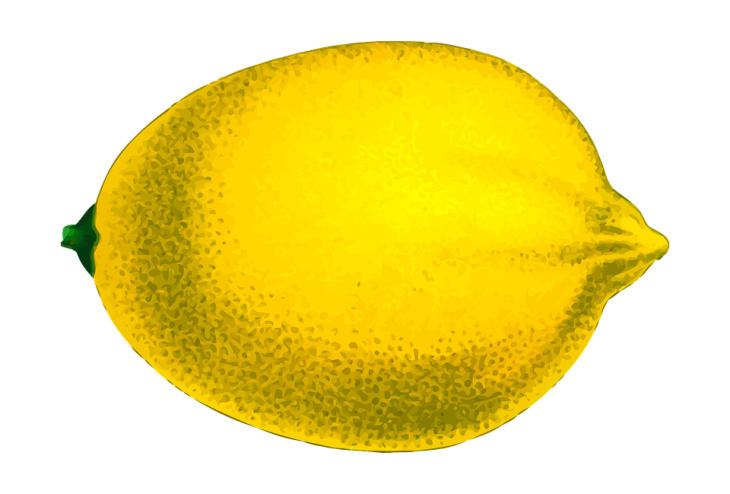 Attēls: pixabay.com
Diskusija klasē!
Kur saskatījāt problēmu? 

Kas būtu risinājums, kurā abas puses ir ieguvējas? Kāpēc? 

Kādi būtu katras puses ieguvumi? 

Kas traucēja tam notikt? 

- Vai vari iedomāties citas situācijas, kurās tā noticis tavā dzīvē?
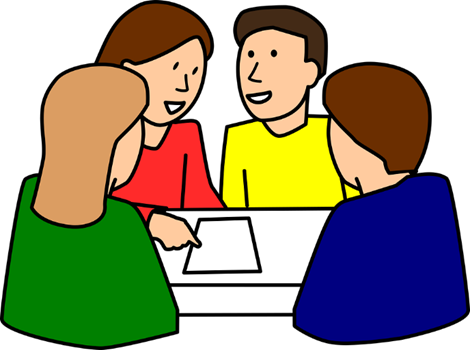 Attēls: pixabay.com
1.aktivitāte. Mediatori
Diskusija klasē!
Ko nozīmē vārdi “mediators” vai “mediēt”? 
Kāda ir mediatora loma konfliktsituācijās? 
Kādas prasmes un tikumi, tavuprāt, vajadzīgi labam mediatoram?
Vai mediators var būt tikai pieaugušais vai arī bērns? Vai jūs kādreiz esat palīdzējuši kādam atrisināt strīdu?
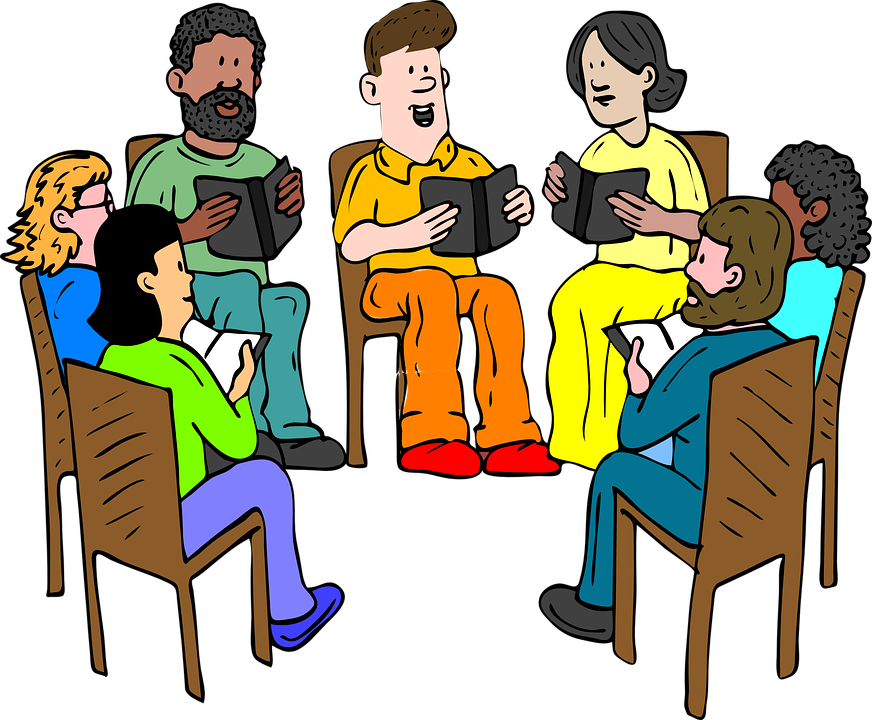 Attēls: pixabay.com
1.aktivitāte. Mediatori
Izmēģini!
Uzraksti darba sludinājumu par vienaudžiem-mediatoriem vai pieteikuma vēstuli, kurā tu apraksti, kāpēc tu (vai kāds cits) būtu piemērots šim darbam!
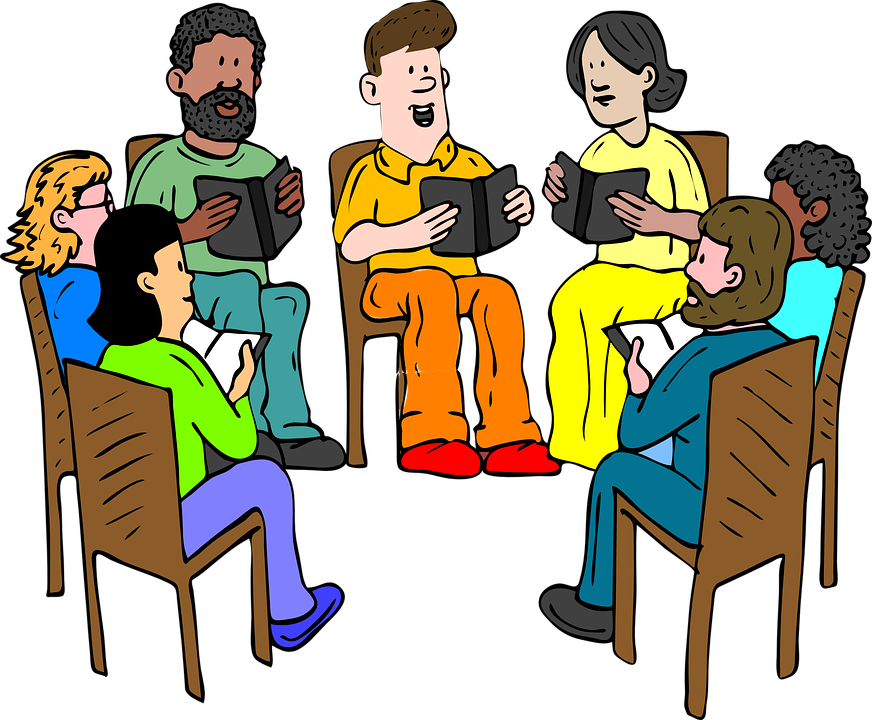 Attēls: pixabay.com
2.aktivitāte. Mediatori
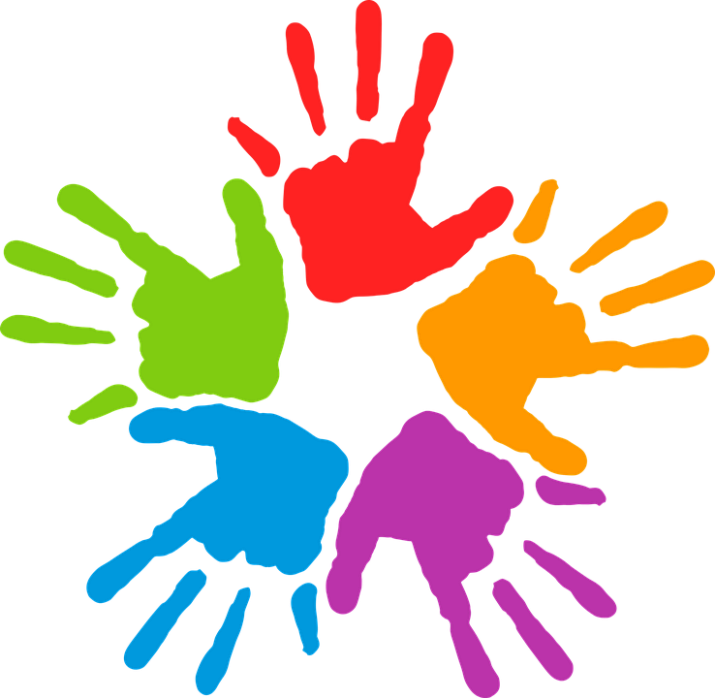 Padomā!
Kādi ir galvenie ieteikumi vai aspekti, lai atrisinātu konfliktu? 

Izdomā!
Izveido plakātu vai pamācību, vai vadlīnijas vienaudžiem-mediatoriem vai skolēniem, sniedzot ieteikumus, kā risināt konfliktus!
Attēls: pixabay.com
Kopīgā noslēguma apspriede. Vienaudži-mediatori
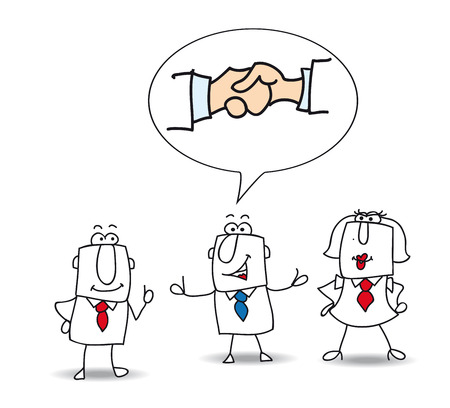 Vai jūsu skolā ir vienaudžu-mediatoru programma? Vai jūs varat to reklamēt ar plakātiem un/vai sanāksmēs? 
Ja tādas nav, vai jums tādu vajadzētu? Kas šobrīd skolā palīdz risināt konfliktus?
Vai varat uzrakstīt vēstuli direktora vietniecei mācību darbā, ierosinot šādu programmu izveidot?
Attēls: 123rf.com
Tikumiskās audzināšanas programma «e-TAP»
Resursi pieejami: www.arete.lu.lv

Programmas administrators: Dr. Manuels Fernandezs. manuels.fernandezs@lu.lv, +371 26253625
Latvijas Universitātes Pedagoģijas, psiholoģijas un mākslas fakultātes Pedagoģijas zinātniskā institūta vadošais pētnieks
Imantas 7. līnija 1, 223. telpa, Rīga, LV-1083, Latvija
"Digitālas mācību programmas piemērotības un īstenojamības izpēte jauniešu tikumiskajai audzināšanai Latvijas izglītības iestādēs (no 5 līdz 15 gadu vecumā)" (01.12.2020-31.12.2021). Projekta Nr. lzp-2020/2-0277; LU reģistrācijas Nr: LZP2020/95